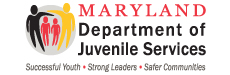 Prince George’s County Juvenile Services Long Term Trends
DJS Office of Research and Evaluation, January 2017
Prince George's County Juvenile Complaints Have Declined Significantly
Prince George's County complaints referred to DJS Intake declined 71.1% in ten years.

Statewide complaints declined 56.1% over the same period.
Prepared by: Office of Research and Evaluation
Data Source: DJS ASSIST
2
[Speaker Notes: Prepared by: DJS Office of Research & Evaluation
Data Source: DJS ASSIST, complaints referred to DJS Intake.]
Juvenile Complaints in Prince George’s County Have Declined for All Race/Ethnicities Since FY07
Complaints for African American youth decreased 73.2%,  and declined 70.0% for white youth.
African American youth comprise 79.0% of complaints, down from 85.0% in FY07.
African American youth comprise 61.9% of the general population.
Prepared by: Office of Research and Evaluation
Data Source: DJS ASSIST
3
[Speaker Notes: Data Source: DJS ASSIST, complaints referred to DJS Intake in fiscal year.]
The Percent of Cases Referred to Juvenile Court by Prince George’s County has Declined Over the Past Two Years
47.0% of Prince George's County complaints were referred to court by DJS Intake in FY16, 17.5% more than in FY07. Statewide 48.2% were referred to court.
18.4% of Prince George's County complaints were diverted to an informal DJS pre-court case. Statewide 15.8% were diverted.
Prepared by: Office of Research and Evaluation
Data Source: DJS ASSIST
4
[Speaker Notes: Data Source: DJS ASSIST, complaints referred to DJS Intake.]
Prince George's County Detention Population Has Decline Significantly
Prince George's County daily population in DJS detention declined 25.5% in ten years, to 43.6 in FY16. The statewide population declined 39.1% over the same period.
Pending Placement population declined 62.6% in ten years.
Cases detained for the Adult Court now make up 16.5% of the DJS detained population in Prince George's County.
Prepared by: Office of Research and Evaluation
Data Source: DJS ASSIST
5
[Speaker Notes: Data Source: DJS ASSIST, detention admissions for Prince George's County youth.]
Prince George's County Youth Population In Detention Pre-Disposition Has Declined Significantly
The Prince George's County juvenile pre-dispositional detained population declined 15.3% in ten years to 26 youth in FY 2016.
Prepared by: Office of Research and Evaluation
Data Source: DJS ASSIST
6
Prince George’s County Pre-Disposition Detention Placements Have Decreased for Most Complaint Types
Youth detained pending disposition for misdemeanors has decreased 23% over ten years.

Youth detained pending disposition for crimes of violence has increased 6% over ten years.
7
Crimes of Violence Make Up an Increasing Proportion of Detention Placement Offenses
The proportion of youth detained pre-disposition for Crimes of Violence complaints has increased 14 percentage points over ten years.
The detained population is increasingly comprised of youth with violent crimes complaints.
8
Detention Placements for Non-Violent Felonies are Declining
The proportion of youth detained pre-disposition for Non-Violent Felony complaints has decreased 15 percentage points over ten tears. 
The detained population is increasingly comprised of youth with violent crimes complaints.
9
Prince George’s County Pre-D Detention Population
10
Prince George's County Youth In Detention Pending a Committed Placement Has Declined Dramatically
Juvenile court pending placement population declined 62.6% in ten years to 10.4 youth in FY16.
Prepared by: Office of Research and Evaluation
Data Source: DJS ASSIST
11
Prince George's County Juvenile Probation and Commitment Orders Have Declined
Prince George's County Juvenile probation orders declined 57.6% in ten years. Statewide probation orders declined 51.9% over the same period.
Prince George's County juvenile commitments declined 28% in ten years.  Statewide commitments declined 48.2% over the same period.
Prepared by: Office of Research and Evaluation
Data Source: DJS ASSIST
12
[Speaker Notes: Data Source: DJS ASSIST, legal action tables.]
Average Committed Out of Home Population Has Declined Significantly in Prince George’s County
Overall daily population of Prince George's County youth committed by the juvenile court to out of home placement decreased 14.6% over ten years, from 124.0 in FY07 to 105.9 in FY16.
Statewide average committed population declined 39.1% over the same period.
Prepared by: Office of Research and Evaluation
Data Source: DJS ASSIST
13
[Speaker Notes: Data Source: DJS ASSIST, committed program admissions.]
Prince George's County Committed Youth Population Has Decreased for All Facility Types
Overall committed Out-of- Home population has decreased 14.6% since FY07.
DJS-Operated ADP increased 66.7%, and Private In-State decreased 38.6% since FY07.
Out of State committed average population declined from the high of 33 in FY15, to 18 in FY16.
Prepared by: Office of Research and Evaluation
Data Source: DJS ASSIST
14
[Speaker Notes: Data Source: DJS ASSIST, committed facility admissions.]
The Rate of Juveniles Committed for Low-Level Offenses Has Declined
The proportion of new commitments for misdemeanor and other low-level offenses declined over ten years.

The proportion of new commitments for violations of probation has remained flat in the last year.
15
The Rate of Juveniles Committed for Crimes of Violence has Increased in Prince George’s County
Crimes of Violence made up nearly 40% of new commitments in FY 2016.

The rate of juveniles committed for Non-Violent Felonies has decreased over the past two years.
16
The Rate of Juveniles Committed for Crimes of Violence has Increased in Prince George’s County
Crimes of Violence make up nearly 40% of new commitments in FY 2016 in Prince George’s County.
17
The Rate of Juveniles Committed for Non-Violent Felonies has Decreased in Prince George’s County
18
The Rate of Juveniles Committed for Violations of Probation has Declined in Prince George’s County
After increasing from FY 2012 through FY 2014, the rate of new commitments for Violations of Probation has decreased 4 percentage points over the past two years.
19
Recidivism Rates Prince George's County DJS Committed Youth Have Declined in Recent Years
6.8% of Prince George's County youth released from committed placement in FY15 had a new offense within a year that resulted in a delinquent adjudication or criminal conviction, a decrease of 4.9 percentage points from FY14.

The Statewide rate was 16.7% in FY15, down 4.1 points from FY14.
Prepared by: Office of Research and Evaluation
Data Source: DJS ASSIST, and CJIS for adult convictions
20
[Speaker Notes: Data Source: DJS Data Resource Guide FY2015.]
Recidivism Rates for Prince George's County DJS Probation Youth Have Declined in The Past Year
7.1% of Prince George's County youth placed on probation for the first time in FY15 had a new offense within a year that resulted in a delinquent adjudication or criminal conviction, a decrease of 2.1 percentage points from FY14.

The Statewide rate was 17.6% in FY15, down 1.4 points from FY14.
Prepared by: Office of Research and Evaluation
Data Source: DJS ASSIST, and CJIS for adult convictions
21
[Speaker Notes: Data Source: DJS Data Resource Guide FY2015.]